Mikrobiologie 5
eine Alexander Voigts
© 2000 Präsentation
Leuchtbakterientest
Mutatox hat das leuchten verlernt. Bei Mutagenität --> Mutatox leuchtet wieder !
Meeresbakterien: Salzkonzentration muß vorhanden sein !
Auch leuchten bei BAYER Leverkusen !
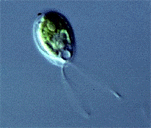 7. Abbau von Müll und  Fremdstoffen
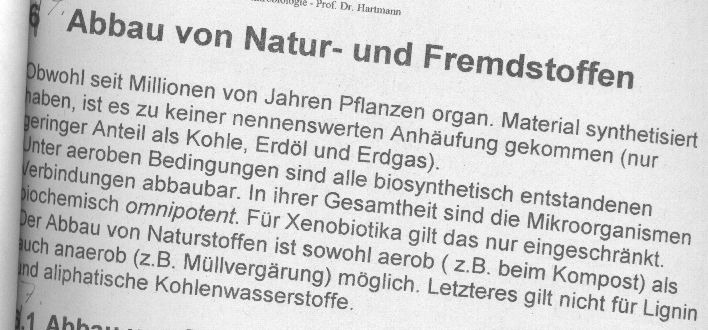 ?
7.1. Abbau von Polysacchariden
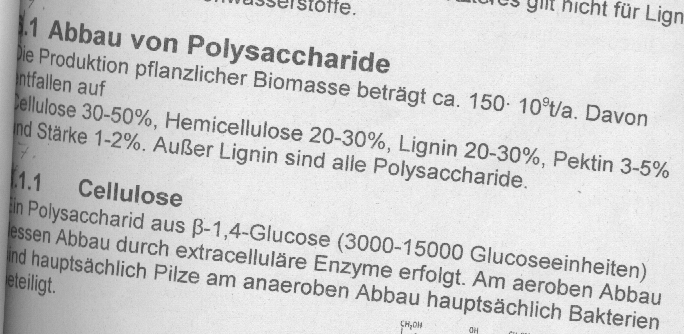 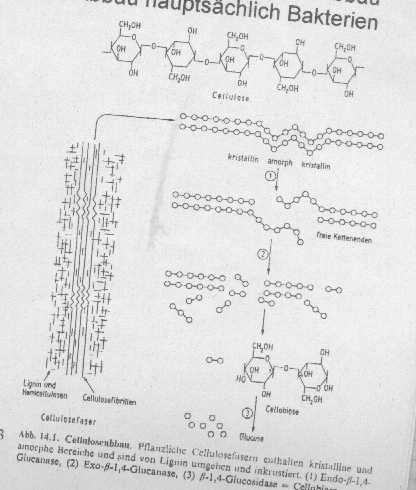 Einführung in die Zuckerchemie
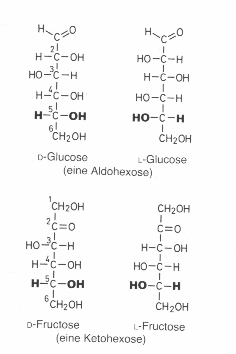 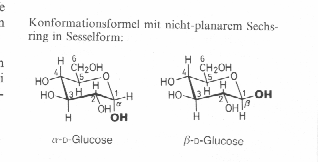 ta 
tü
ta
ta
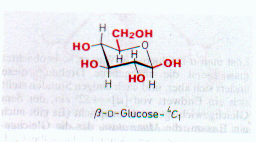 c = chair		Sesselform
Übersicht über die Zucker
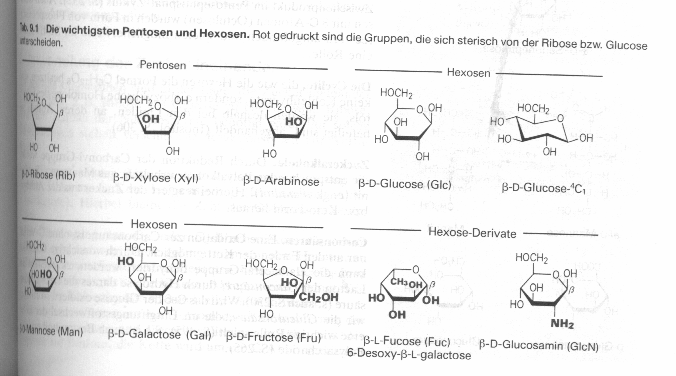 Saccharose
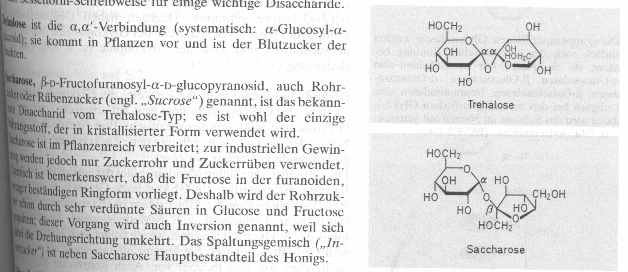 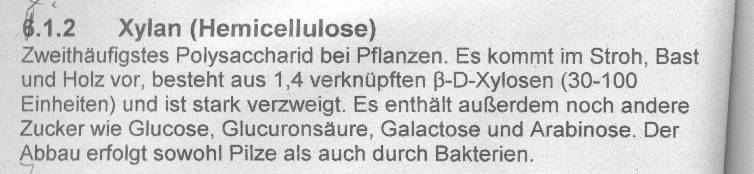 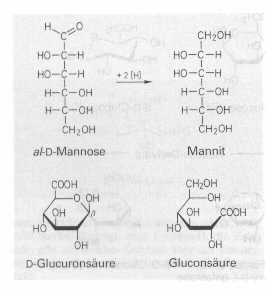 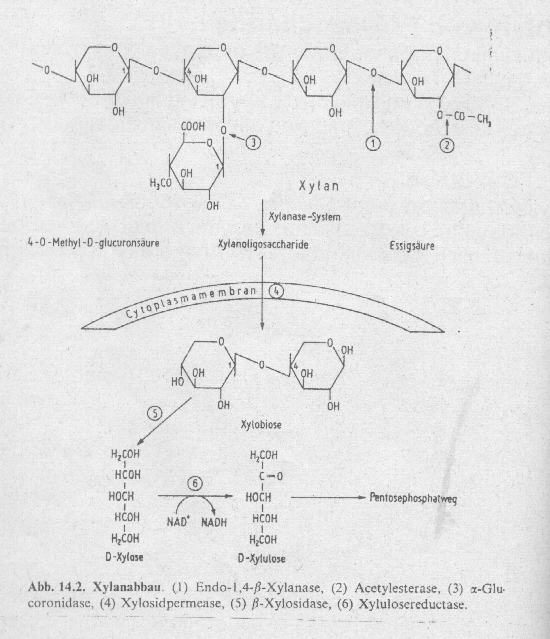 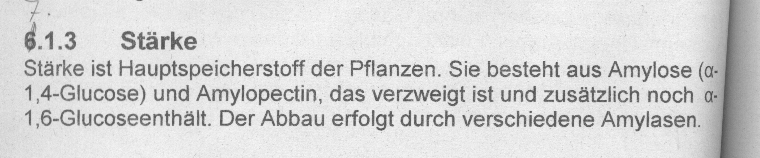 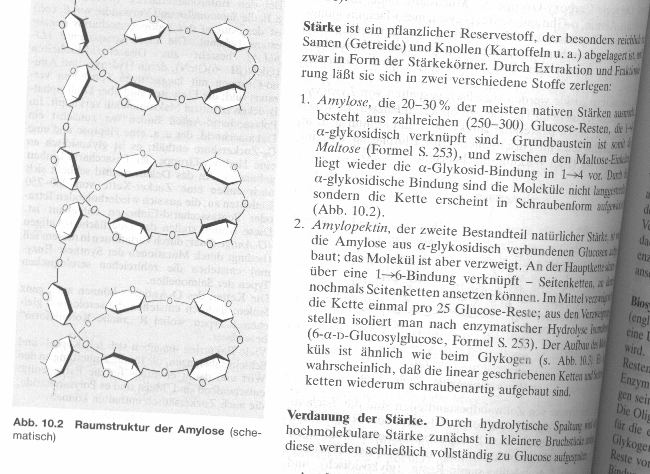 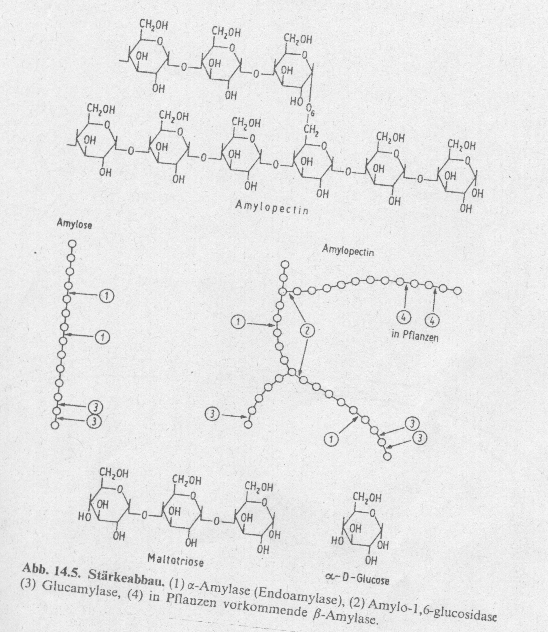 7.1.4. Pektin und Agar
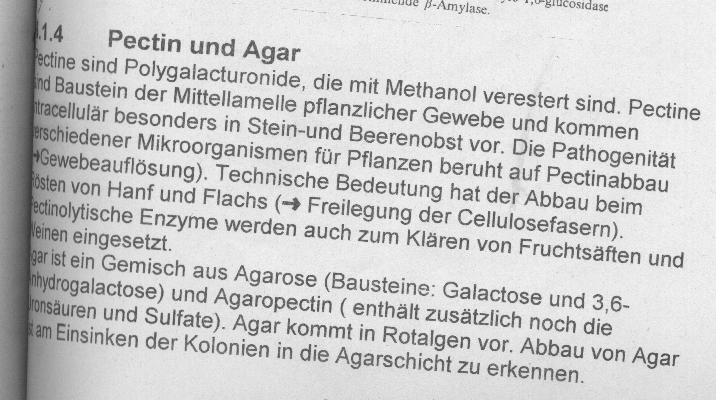 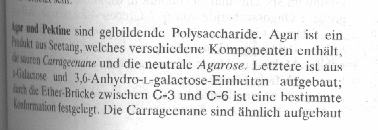 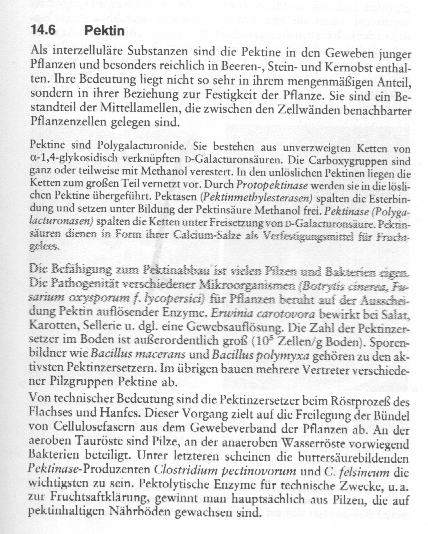 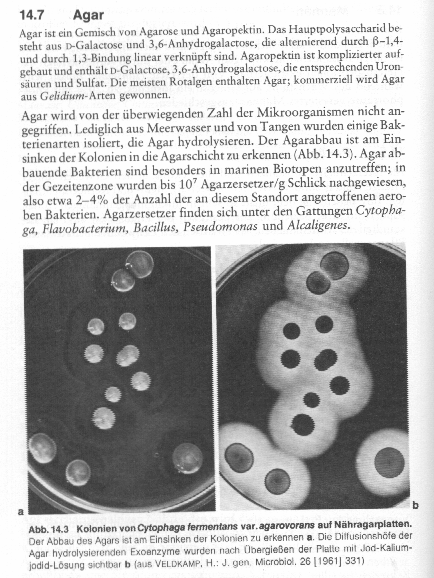 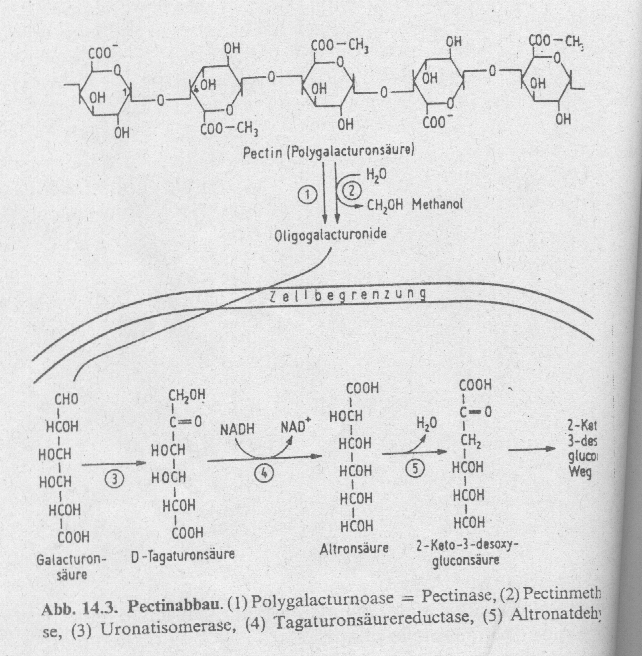 7.1.5 Chitin
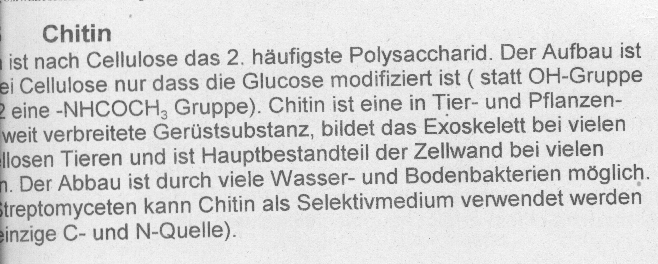 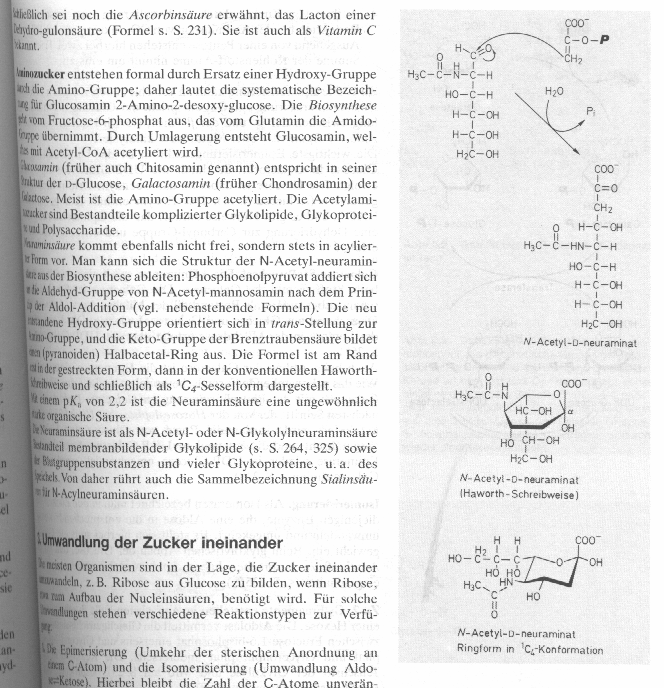 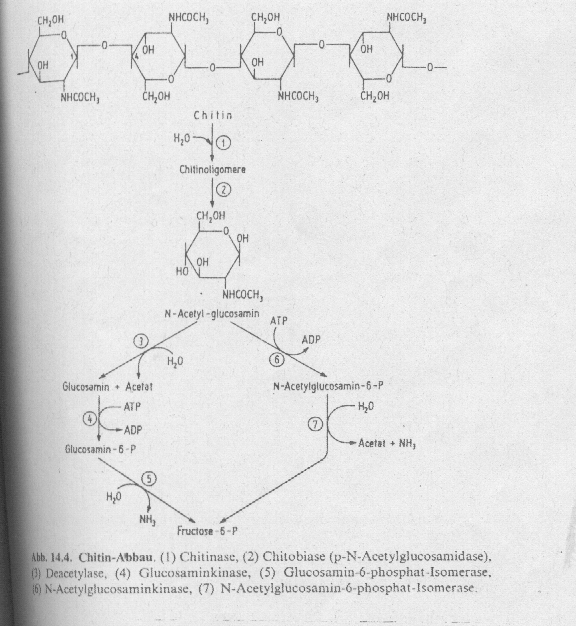 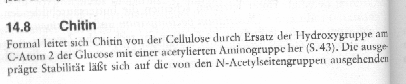 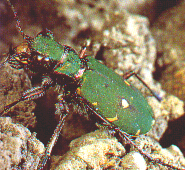 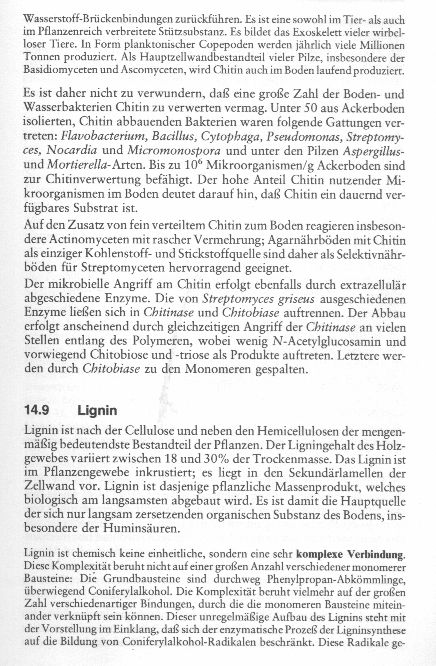 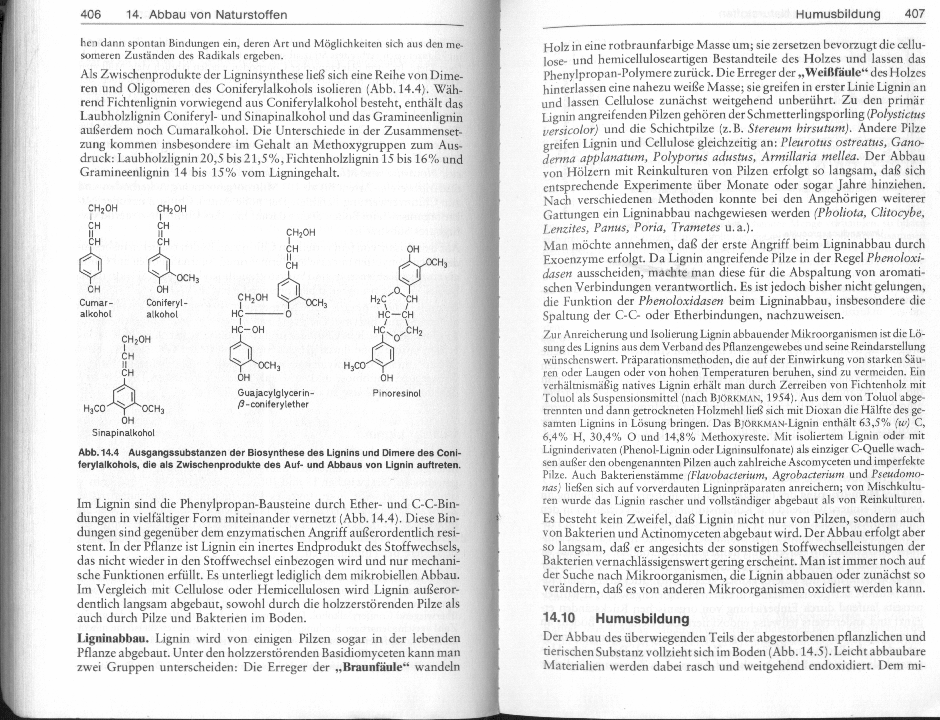 7.2. Lignin
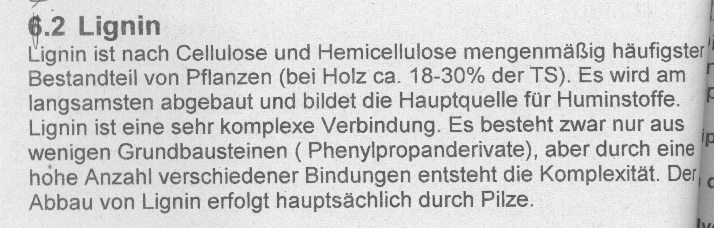 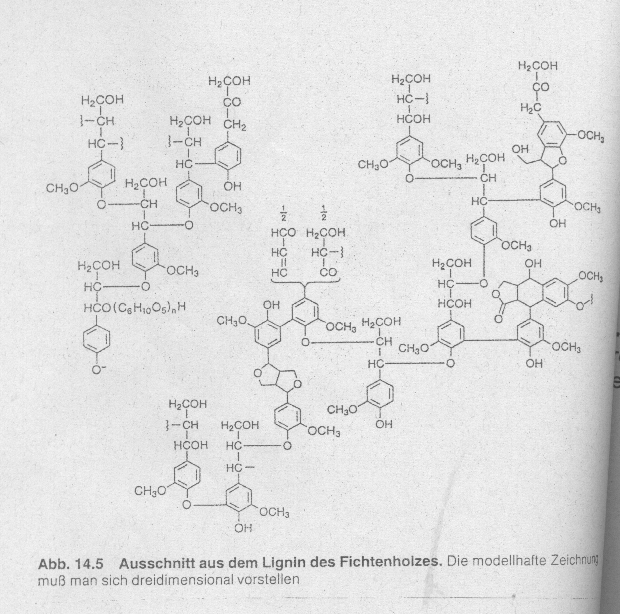 7.3. Lipide
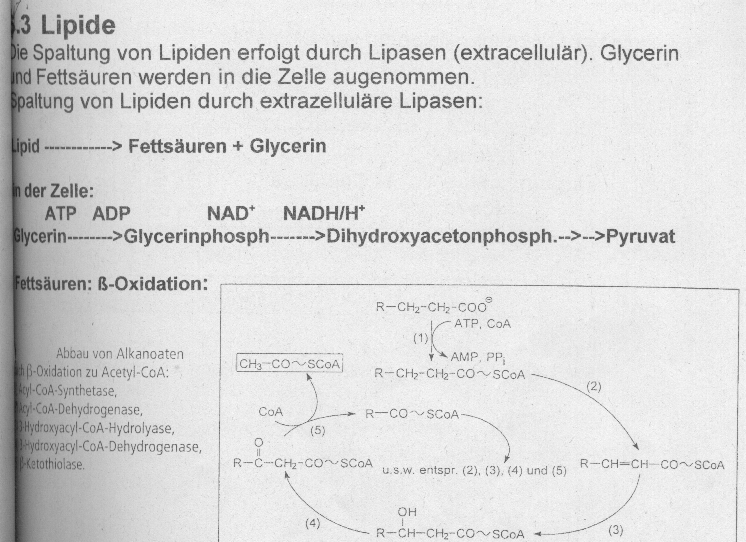 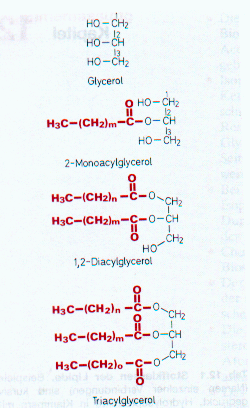 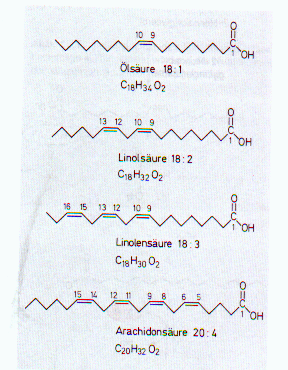 7.4. Proteine
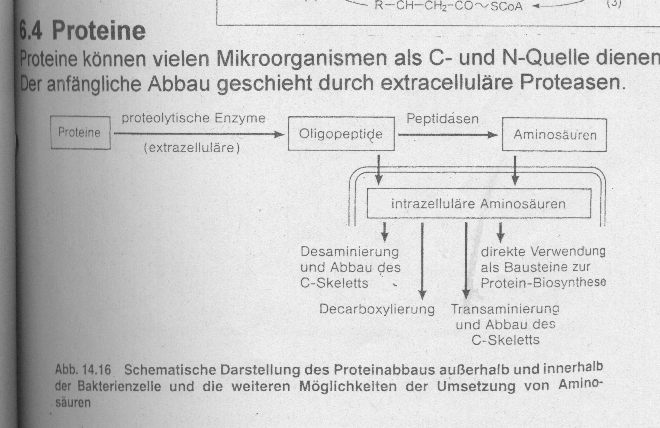 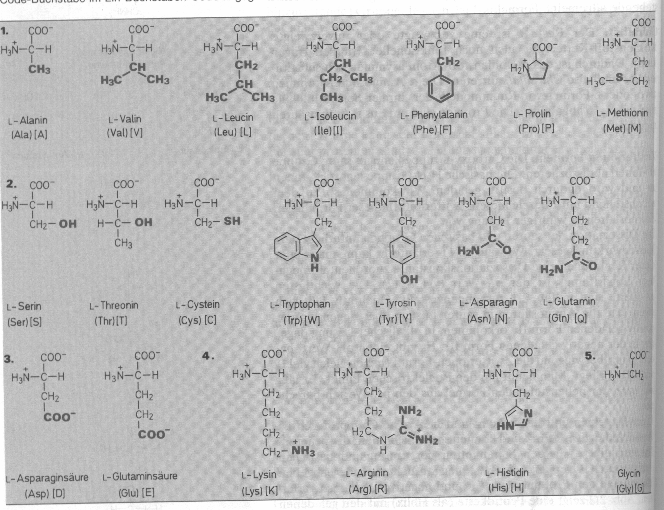 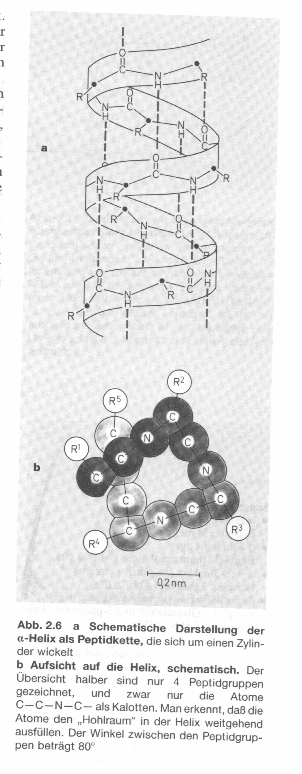 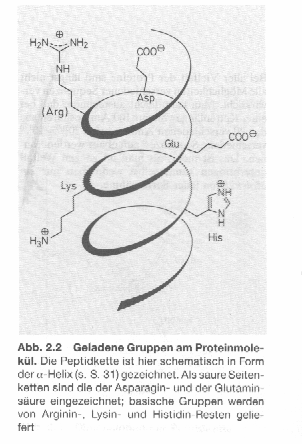